SHADARAT For  Importing Technical Equipment
COMPANY PROFILE
WELCOME  TO SHDARAT COMPANY
SHADARAT COMPANY is Libyan Company, formed under Libyan Law and is based in Tripoli the capital city of Libya.
As clearly shown in its name, the core business of SHADARAT  is as provider for Oil and Gas Industry including MAINTENANCE , Material Supply, Men-power and Technical Support for all activities within the Industry.
OUR VISION – MISSION - VALUE
We are SHADARAT COMPANY the ultimate world class Oil and Gas provider
Our Value
Our Mission
Our Vision
Faith in God
Excellence
Integrity
Professionalism
Innovation
Teamwork
Continuous Improvement
Corporate Social Responsibility
Provide goods and services to the Oil & Gas Industry using Engineering and Logistics best industrial practices while protecting the environment.
Promoting Libyan Company to play the leading role in the awake of our loving country’s Oil and Gas Industry.
To become the ultimate world class Oil and Gas provider driven by Excellence, Innovations and Continuous Improvement
Our History
SHADARAT is a company formed in 2009  under Libyan law and is located in Tripoli to become the ultimate world class provider for the Oil and Gas Industry by utilizing and integrating the expertise and experience gained over the years by several companies including;
Alarabiya Construction and Engineering Company, one of the leading Libyan company specialized in the Design, Supply, Fabrication, Delivery and Erection of Steel Structures and Civil Works.
Akakus Gas Company, one of the Libyan company specialized in the Engineering Services, Atmospheric Gas Production and Distribution.
ARAL  Company, one of the Libyan company specialized in provision of Mechanical-Electrical-Control equipment for Oil and Gas sector, provision of Safety equipment and devices for Oil and Gas Industry, provision of technical support for operation and maintenance of Oil and Gas facilities’ equipment.
With the additional expertise and experiences gained by the founders from working at national and international Oil and Gas company, the experience in managing Engineering and Supply companies, and the support of partner companies in North America, Europe, Asia and North Africa, SHADARAT  COMPANY has a high level of confidence to achieve the company goal to become the ultimate world class provider for Oil and Gas Industry.
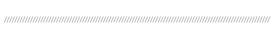 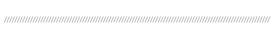 EQUIPMENT
                                          

General Equipment
 
Valves
Actuators
Regulators Pumps
Hoses and Fluid
Handling
Hose Fittings
Pipe Fittings and Flanges
Pipe and Tubular Products
Separators and Filters
Gauges and Meters
Pipeline accessories
Cranes and lifting equipment
Safety Equipment
Personal Safety Equipment
Coatings, resins, paints
Compressors
Subsea Pipes & Fittings
Non Corrosive Fittings
Stainless Steel Fittings
Stainless Steel Pipe
ATEX Equipment
Non Sparking Tools
Inverter Welding Machines
Lighting and Electrical Products
HVAC Equipment and Supplies
Sealants
Mastics
Pipeline Adhesives
Welding inspection tools
Welding supplies
Generators
Bearings
Seals
Fiberglass piping  (flanges, pipes)
Hazardous Area Electrical Eq

Well Head Equipment
 
Well Heads
Pack-off Flanges
Slips & Secondary Seals
Casing Spools
Casing Head Housings
Tubing Heads
Well Head Christmas Trees
All types of valves
Drilling Equipment
 
Drawworks, from completesystems to spare parts, including:
+ Crown Blocks
+ Hook Blocks
+ Swivels
+ Rotary Tables
Unions, including:
+ Non Aligned Screwed Unions
+ Quick Unions
+ Swivel Unions
Blowout Preventer’s and Manifolds of all types
Hydraulic Control Units
Cementing and Fracturing Units
Valves & Fittings
Hydraulic Tongs
Flanges, Tees and Crosses
High Pressure Test Unit

MANUFACTURERS
                                          

Valves
Pentair – all brands
GE
Swagelok
Parker
Neway
Danfoss
Norgren
Spirax Sarco
OMC
Motors/Gears
ABB
Siemens
Sew Eurodrive
Crompton
Lenze
Flender
Pumps
Bell & Gossett
Milton Roy
Pump House
Haskell
SPX
Bran & Luebbe
Grundfos
Filtration
Fleetguard
Donaldson
Parker
Flenco
Rittal
Hose Assemblies
Parker
Dixon
Rutrans
Hansa Flex
Gauges
Jacorby Tarbox
Gauges cont.
Jerguson
T C Fluid Control
Hydac
Process Control/

Instrumentation
Emerson
Rosemount
ABB
Foxboro
Ametek
Grabner Instruments
Showa Soki
OMC
Fuji Electrical
Allen Bradley
Ashcroft

Hazardous Area Lighting
Chalmit
ATX
Glamox
Electrical
Stahl
CEAG
Eaton
Legrande
Schneider
CMP
Capri
Draka
Eland
Bag
Philips
Osram
Belkin
Piping & Fittings Carbon Steel
Stainless
Pipe cont.
Fibre Glass (GRE)
Bespoke to drawings Swagelok
Copper Nickel
Testing
Cordex Cameras
Wolflite
Fluke
Chauvin Arnaux
Sonatest
Crowcon
Laboratory
Hach Lange
Oxoid
Beckman Coulter
Lamotte
VWR
Rupture Discs
Oaler FawcettChristie
Fike
Mining & Blasting
Orica
Extraction
Volta
Trox
Bigneat
Lubricants, mastics
Molykote
Loctite
TIC noise mastic
Dow Corning
Tools
Hilti
De Walt
Tools Cont:
Betex
Stanley

Batteries
Yuasa
Lubatex
Compressors Compressor Spares
Dresser Rand
Atlas Copco
Worthington-
Creyssensac
Carlyle
PPE
Lavoro
JSP
V Tech
BeeSwift
PortWest
Orka
Seton
Compass
Fire Fighting
Fomtec Foam
Firedex Clothing
Fencing
Heras Temporary
Heras Permanent
Cranes
Abus
Marine
Yamaha
Marine Rescue Technology Ltd Daniamant
Sailor  VHF Radios
Fuel Conditioning Treatments – Cyrus
Bearings
INA
Bearings cont.
SKF
FAG
Miscellaneous
3M specialised tapes
Office supplies
IT equipment
Cryostar
Distributorships
Tiflex/Tico
anti vibration products (pipe supports, machine mounting)
Dermashield – skin protectant PPE
Add Seal Puncture preventative tyre sealant
Climateq  Air conditioning control, energy efficiency.
Engineering Services
Manufacture to drawings Reverse engineering Design
OUR PORTFOLIO
Engineering & Technical Support
Operation & Maintenance Support
Men-Power Supplies
Material Supplies
Design and Engineering of Oil and Gas facilities 
Testing and Inspection of facility’s equipment
Engineering Consultancy and Technical Support
HAZOP & Feasibility Studies
Power System Studies
Maintenance of Tank Storage & Pipeline (Inc. Tank Cleaning & Refurbishment)
Maintenance of Instrument  filters, valves, meters or gauges, etc.
Maintenance of Electrical devices, switching facilities, motors, etc.
Maintenance of Mechanical equipment, pumps, genset, vehicles, etc.
Provision of Engineers
Provision of Inspectors
Provision of Technical Expert
Contract Men-Power
Process Equipment, Material and Spare parts
Instrument Equipment, Material and Spare parts
Electrical & Control Equipment Material and Spare parts
Mechanical Equipment, Material and Spare parts
CLIENTS
1- WAHA OIL COMPANY
 
2- MELITH GAS
 
3- AKAKUS OIL OPERATION 

4-HAROUG OIL OPERATION 

5- GENERAL ELECTRICITY COMPANY OF LIBYA 

6- CORROPORATION OF EDUCATION AND RESERCH CENTER
CONTACT US
SHADARAT FOR TECHNICAL EQUIPMENT& MEANS OF OCUUPATIONAL OF SAFETY
Address Line 1,Tripoli, LIBYA
Info@shadarat.com
A.zaras@shadarat.ly
+218 91 210 7767
+218 91 220 1268
Linkedin.com/shadarat
Fb.com/shadarat
Twitter.com/shadarat